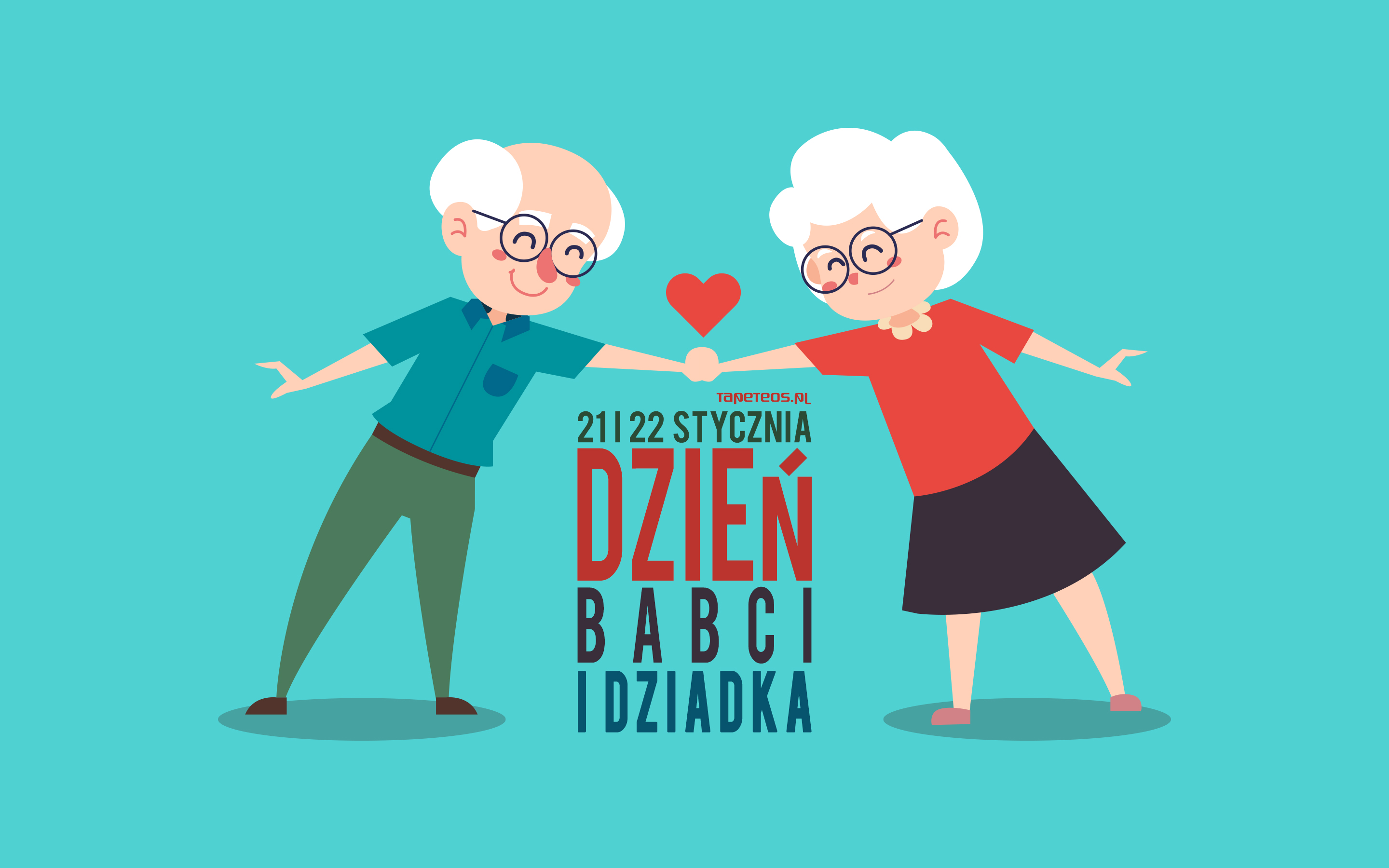 GRUPA 0A
Dnia 25 stycznia w grupie „0a” odbyła się uroczystość z okazji Dnia Babci i Dziadka. Przedszkolaki zaprezentowały swoim gościom przedstawienie, podczas którego recytowały wierszyki oraz śpiewały piosenki.
 Na zakończenie dzieci złożyły swoim Babciom i Dziadkom życzenia i wręczyły wcześniej przygotowane prezenty.
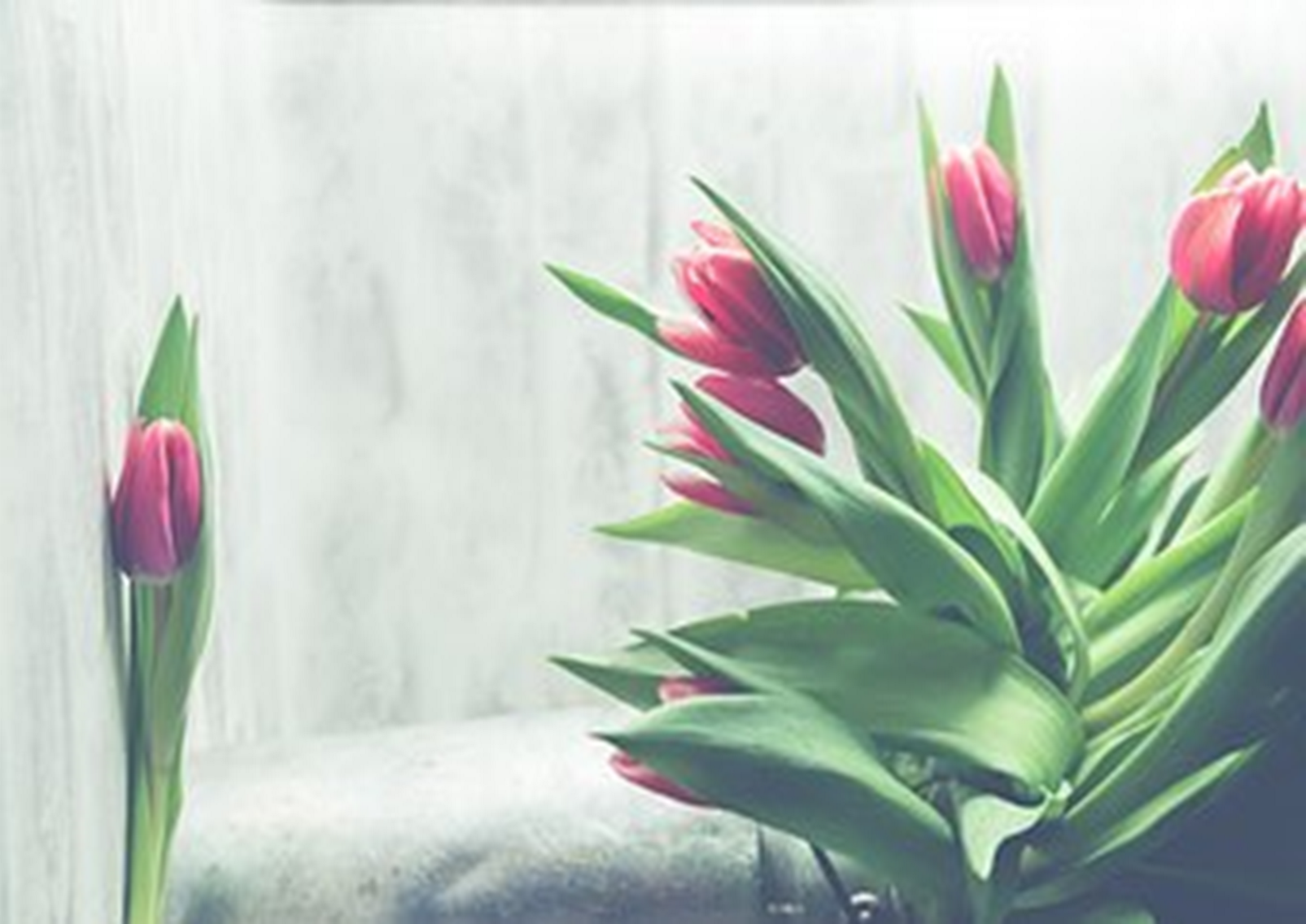 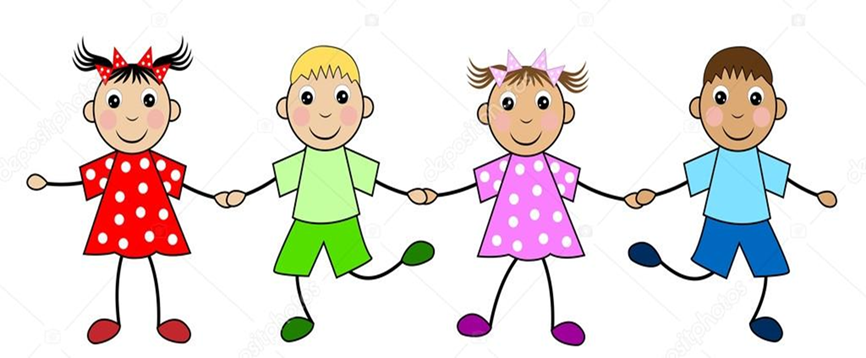 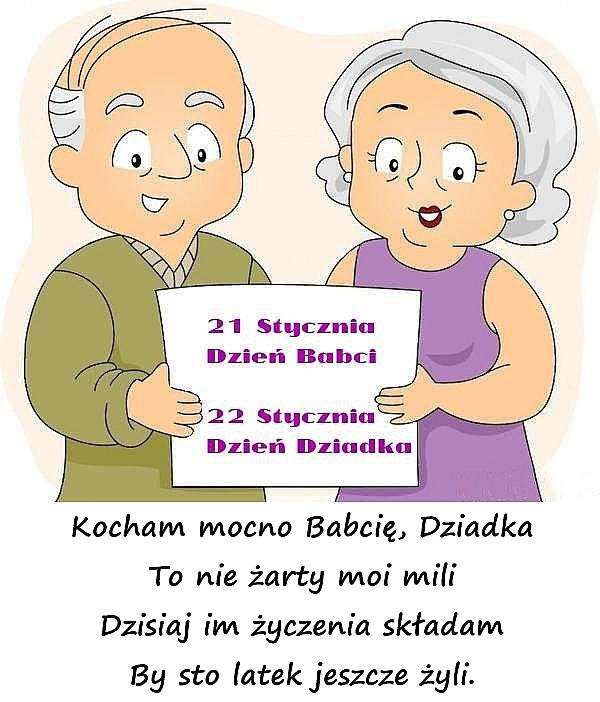 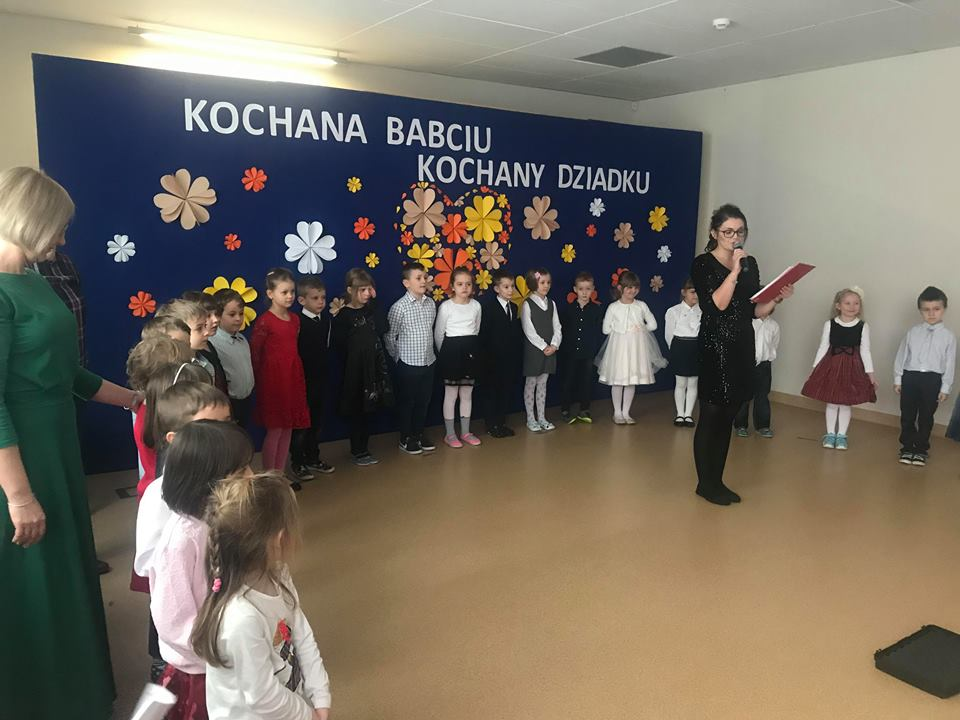 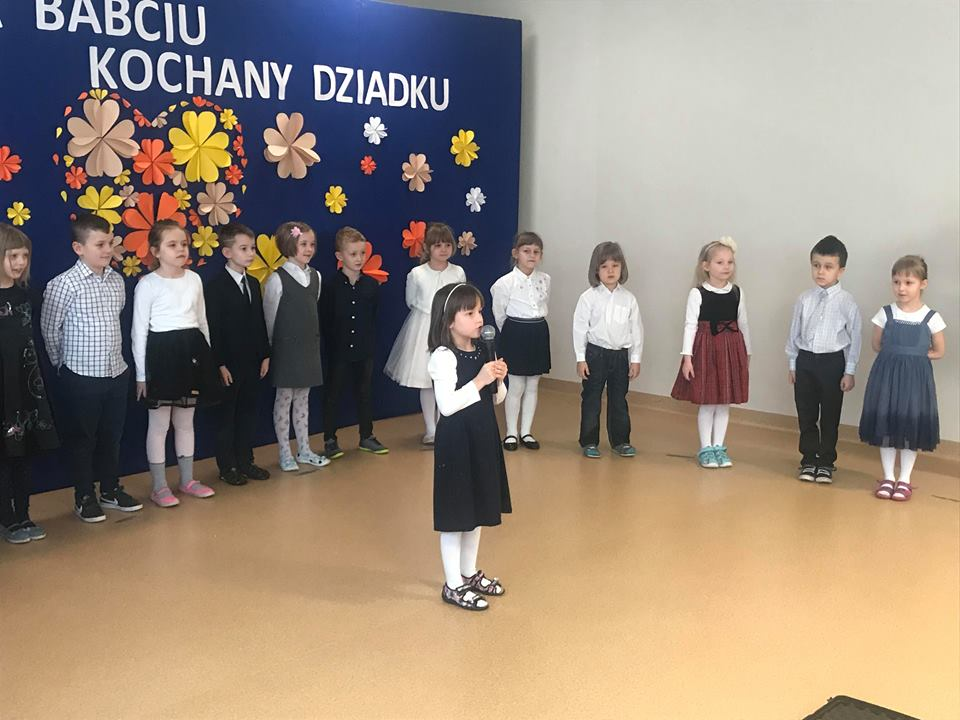 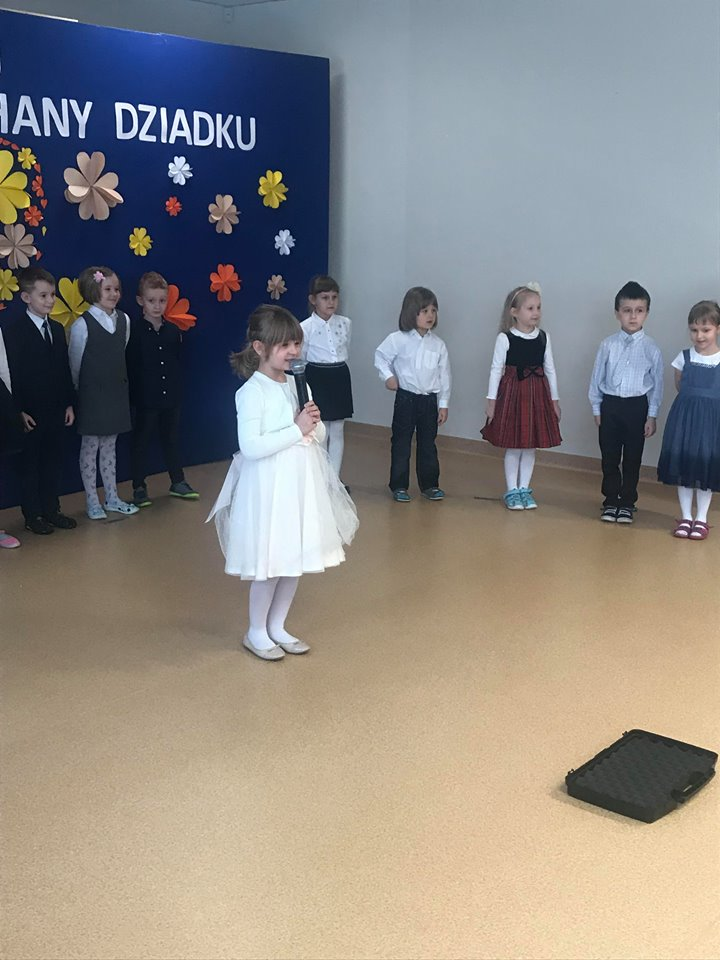 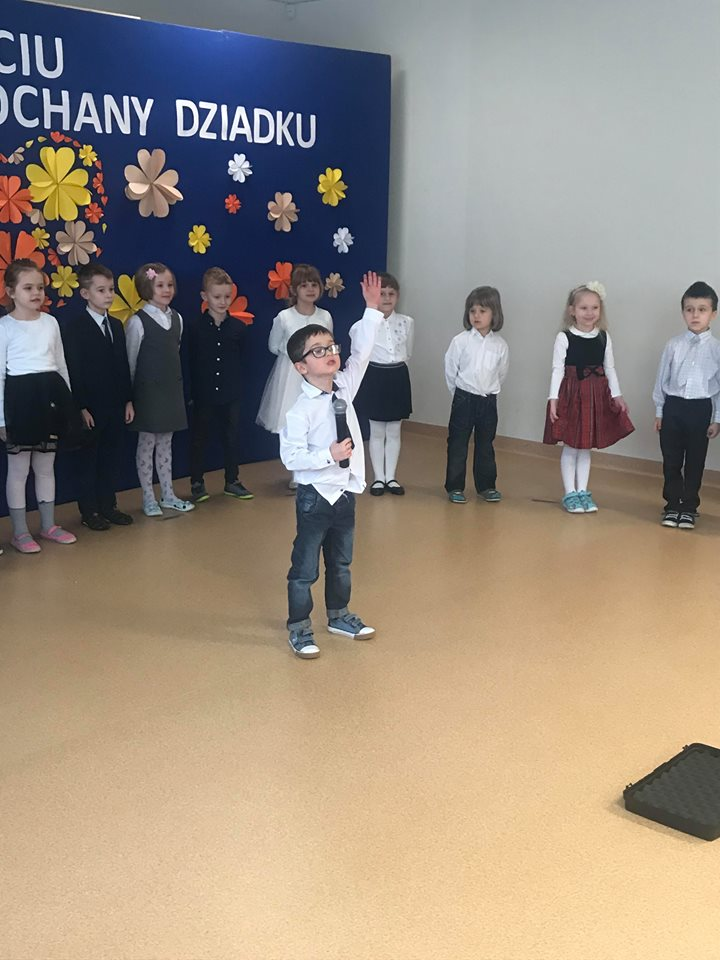 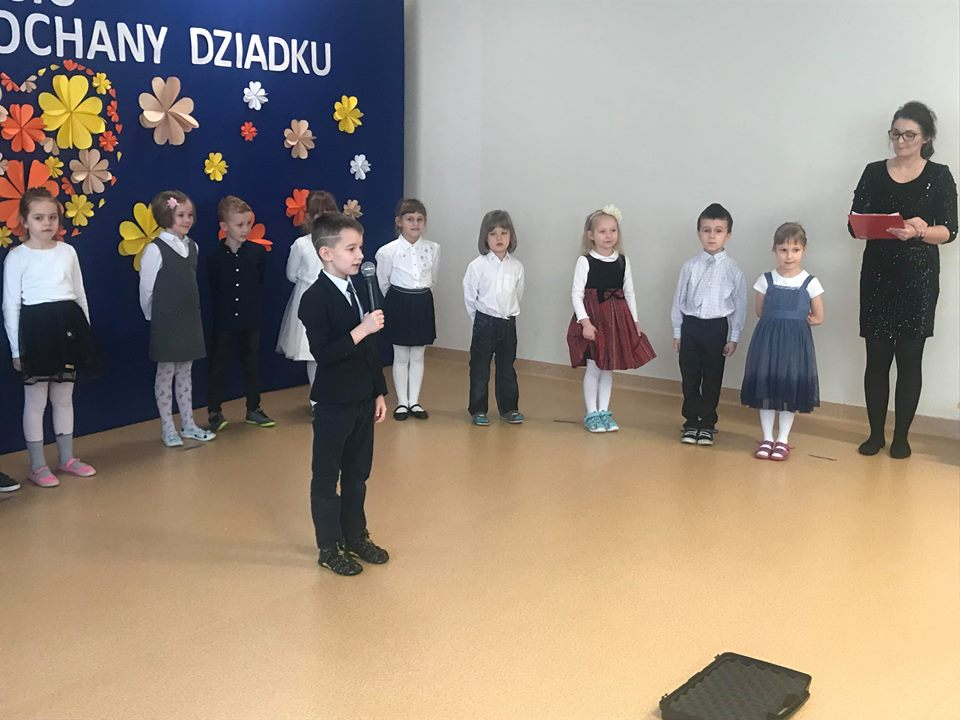 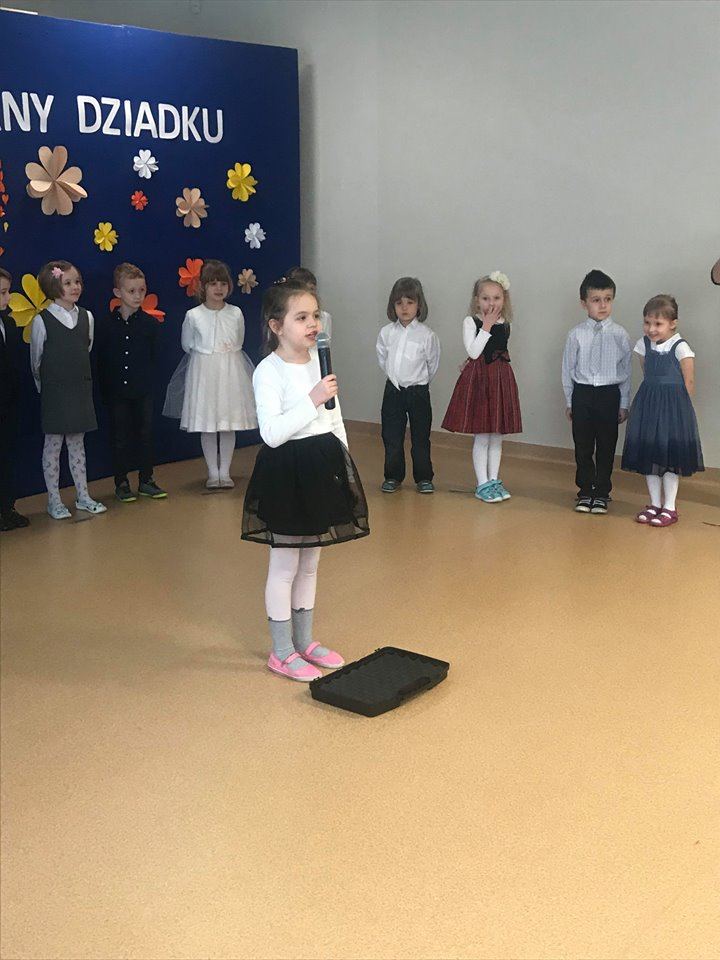 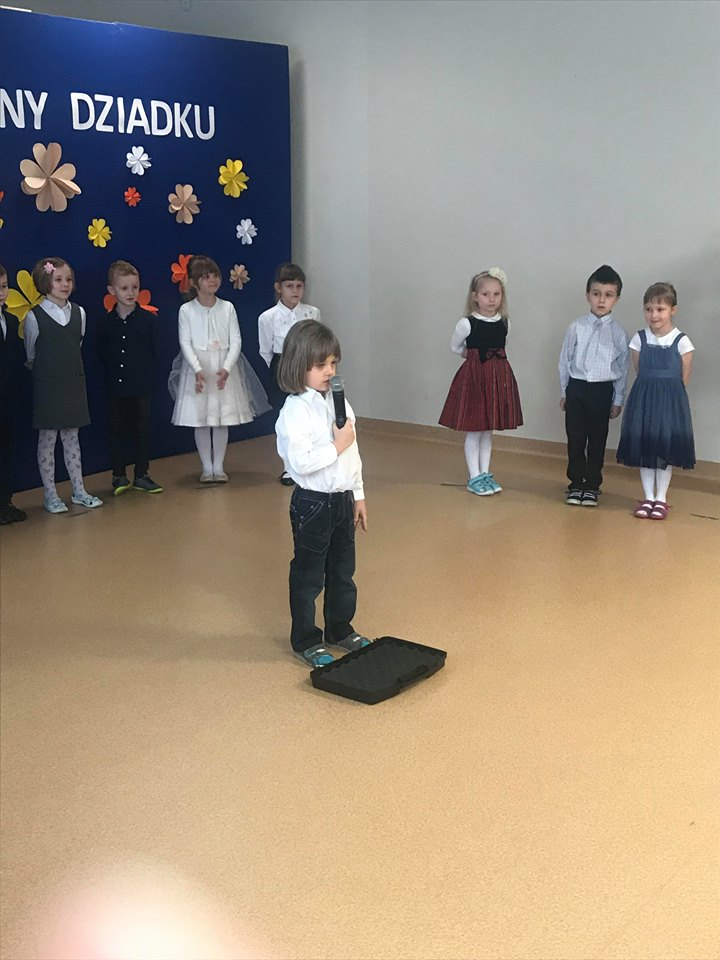 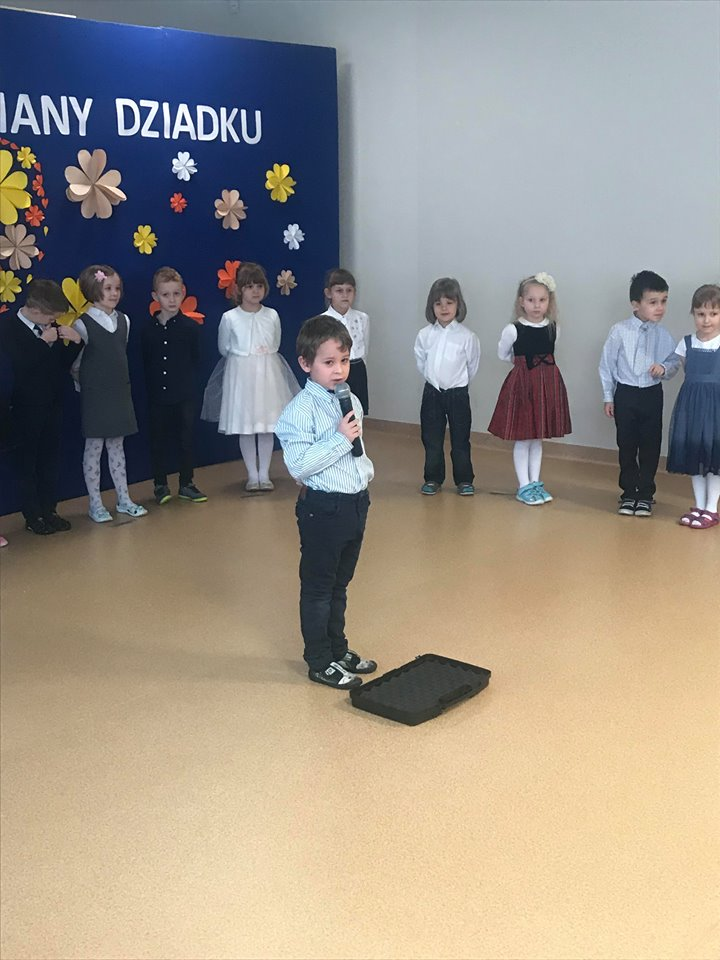 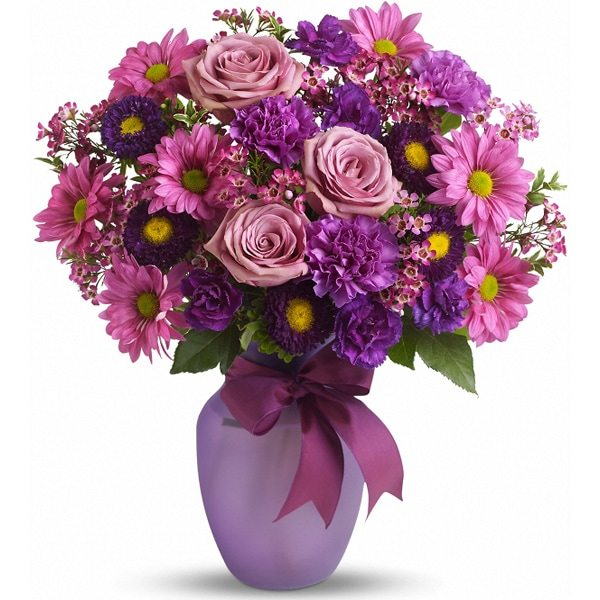 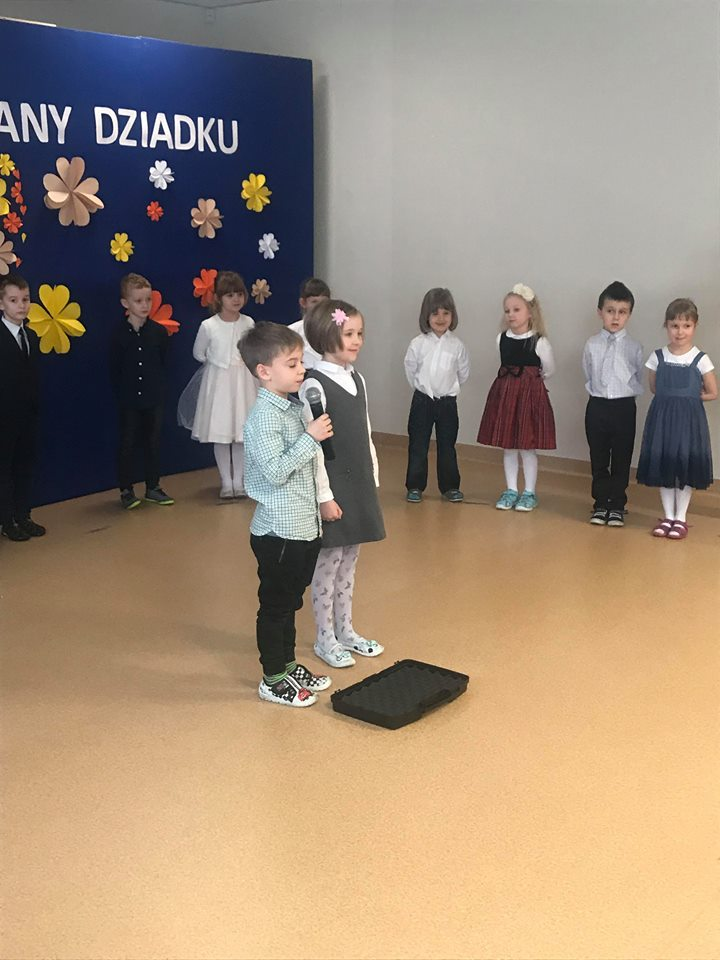 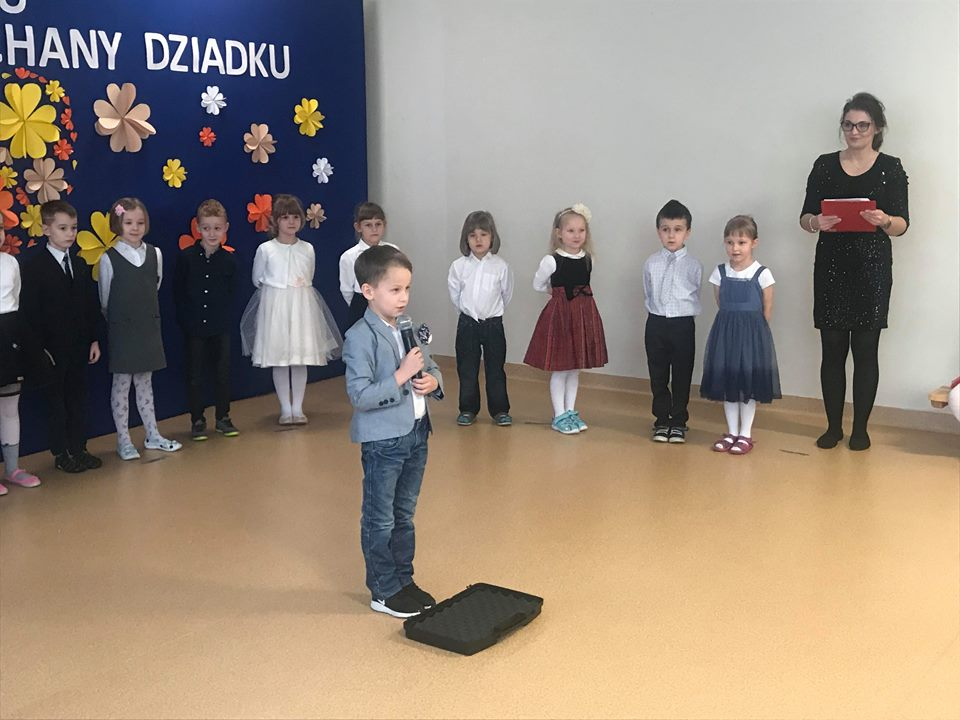 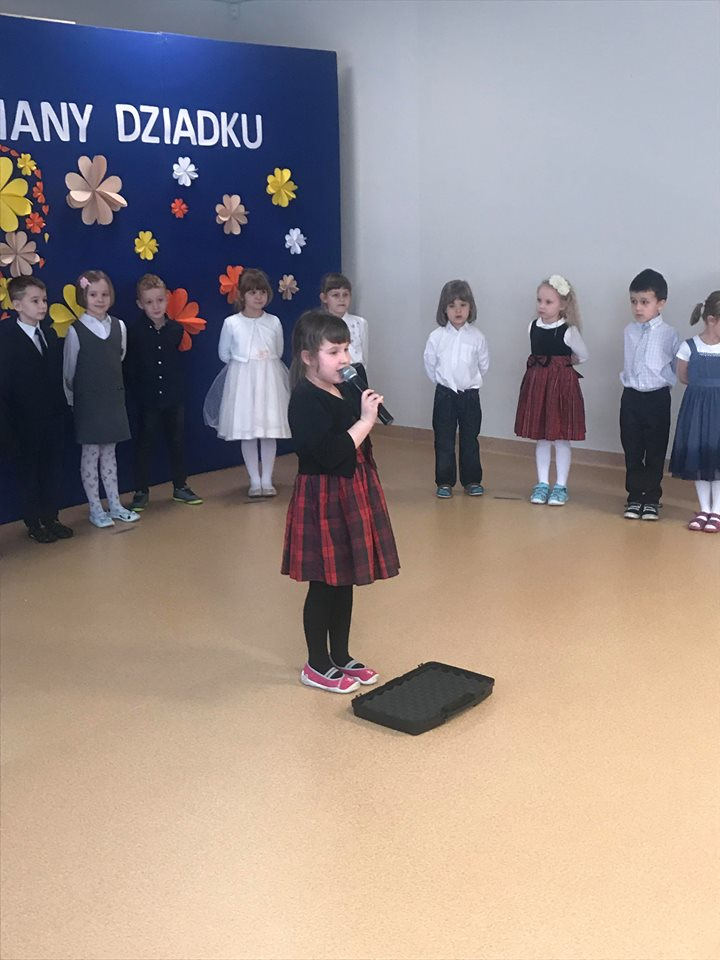 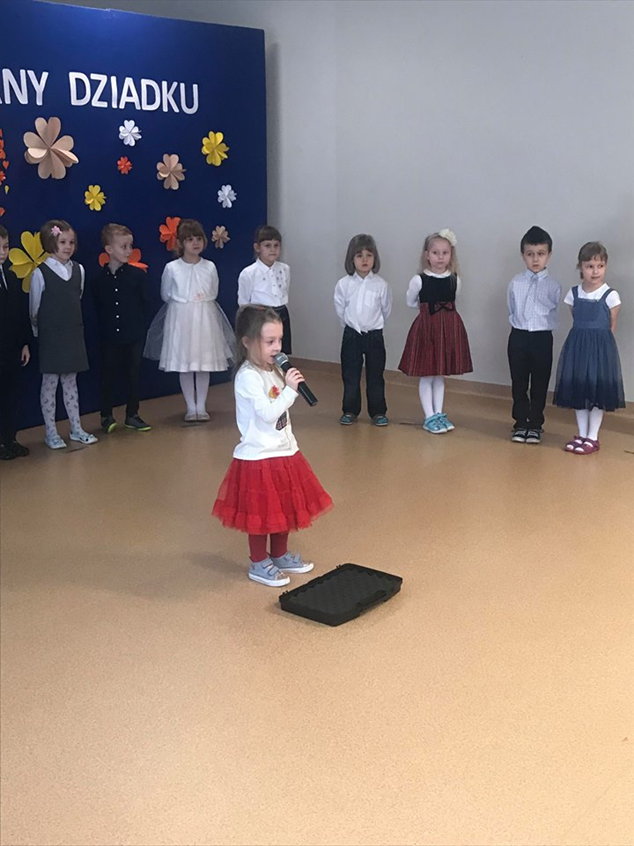 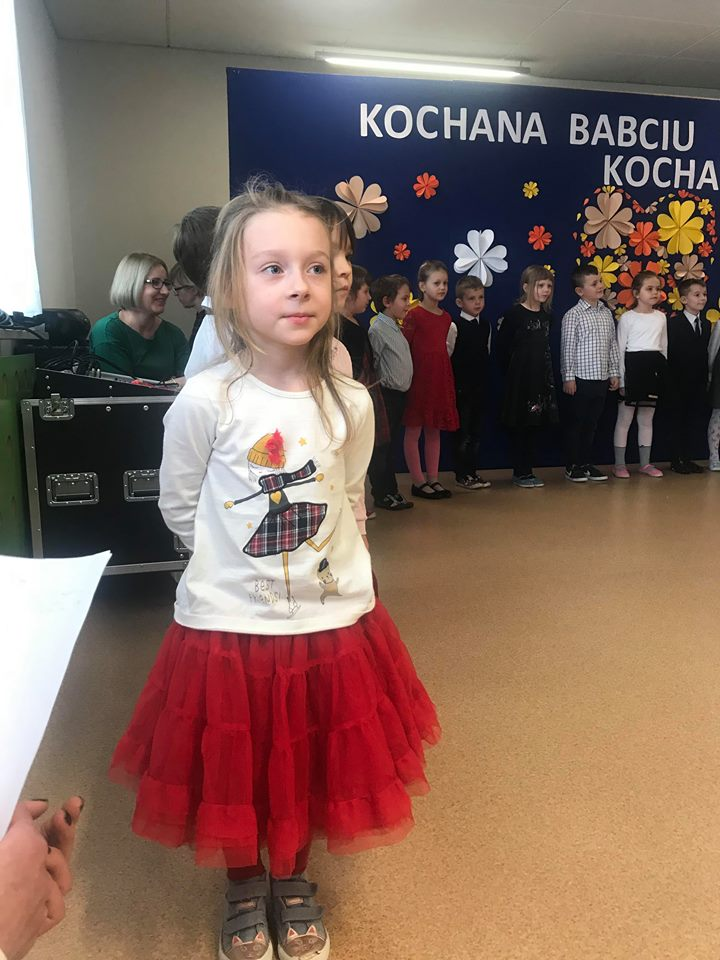 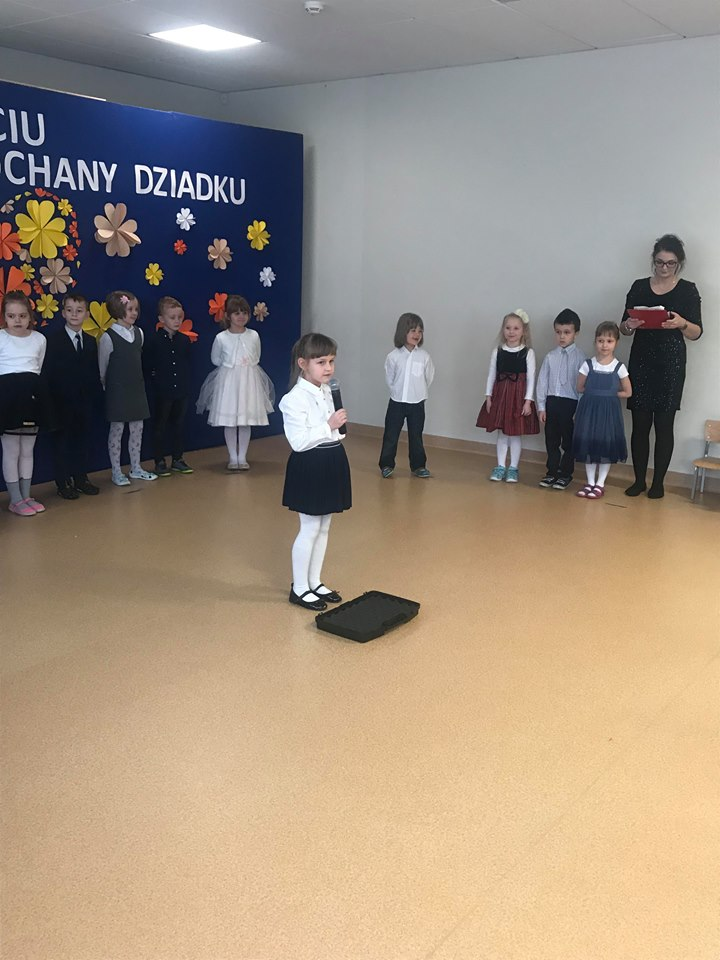 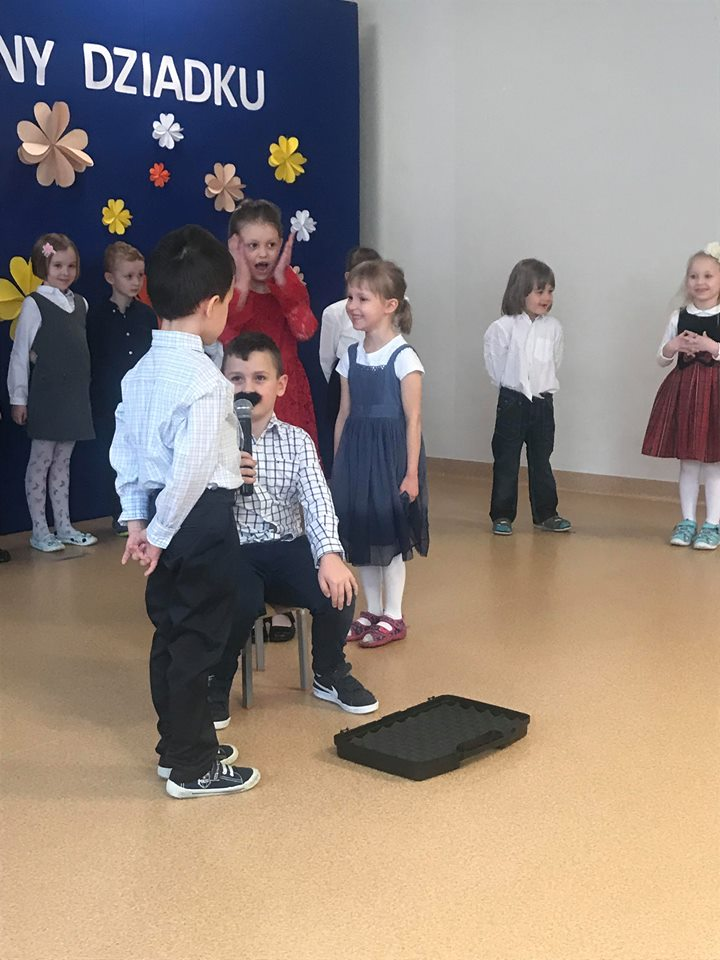 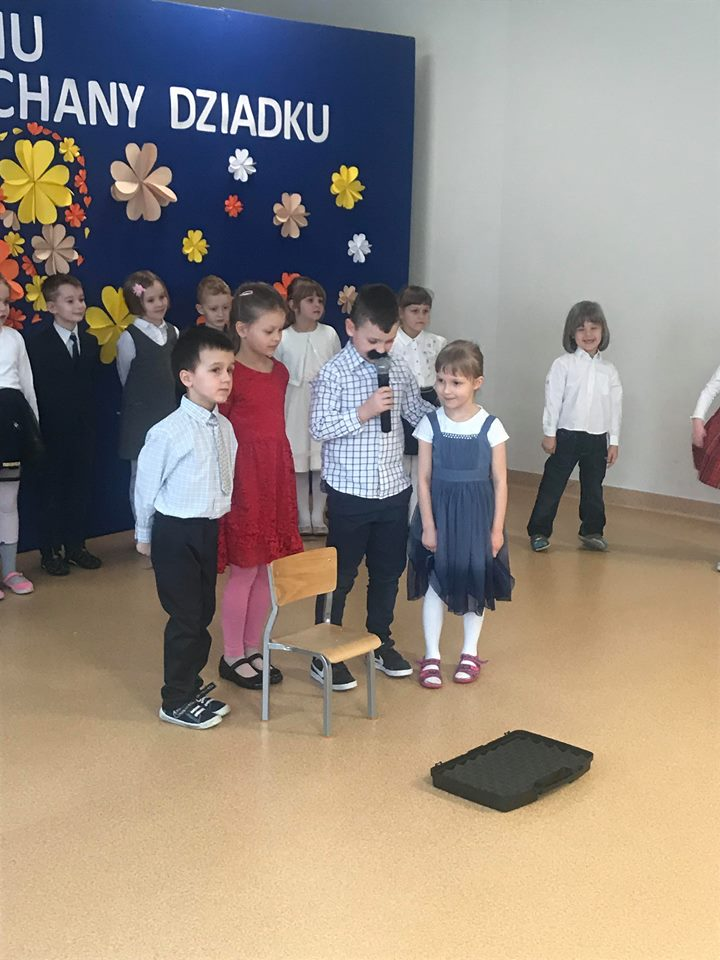 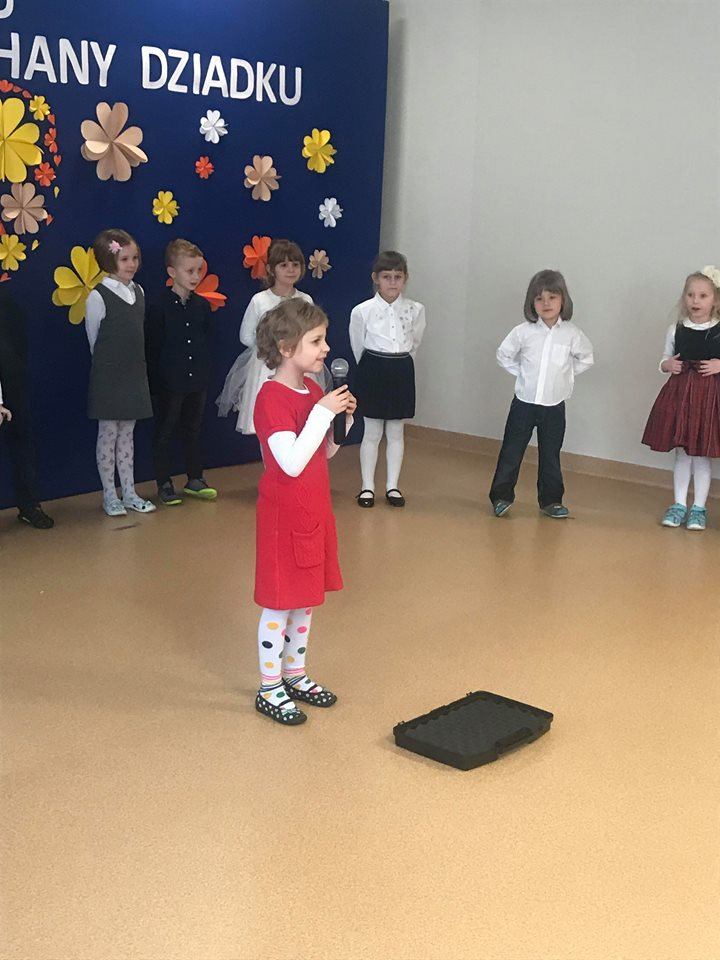 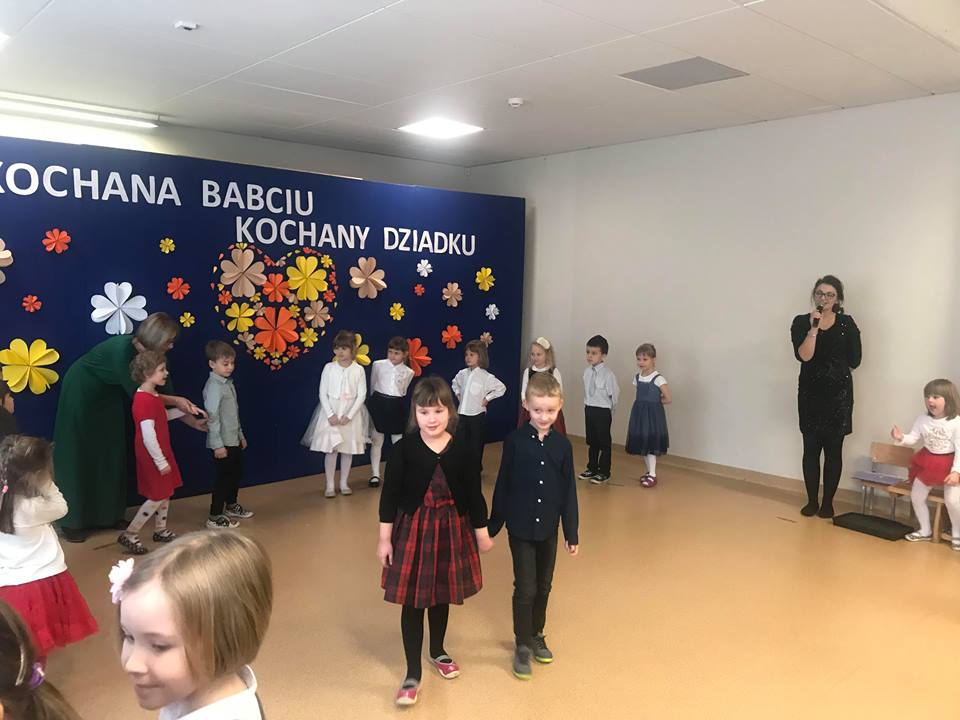 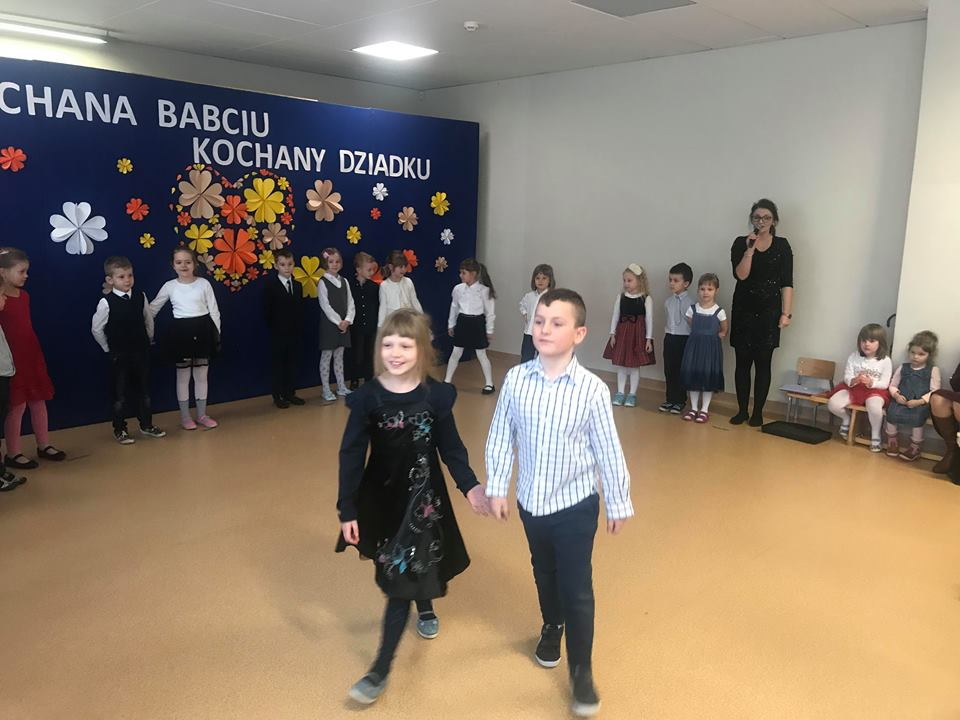 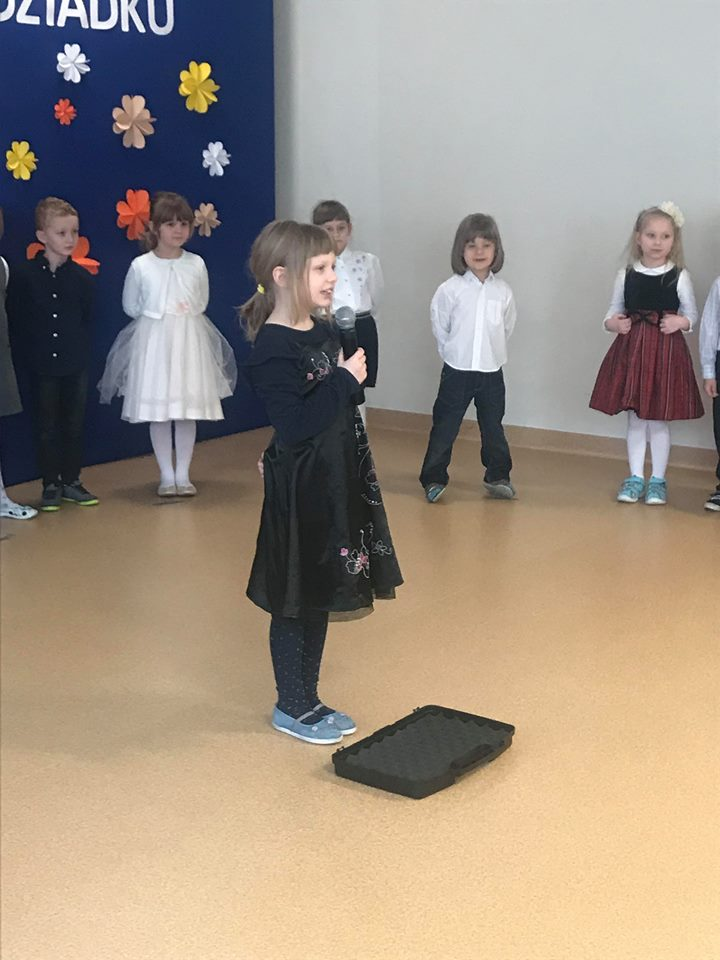 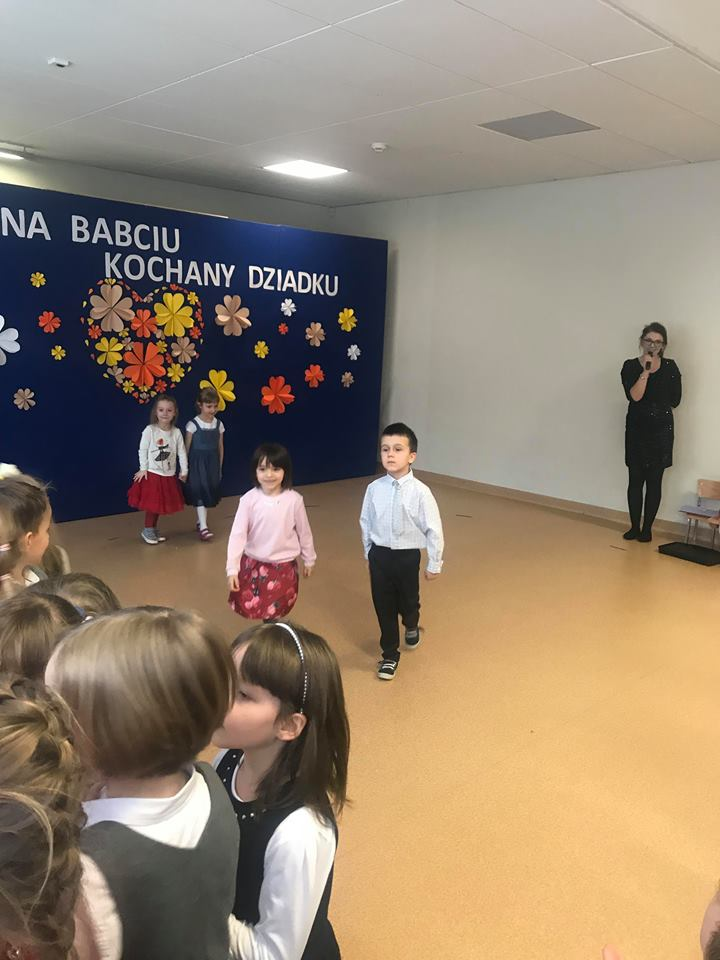 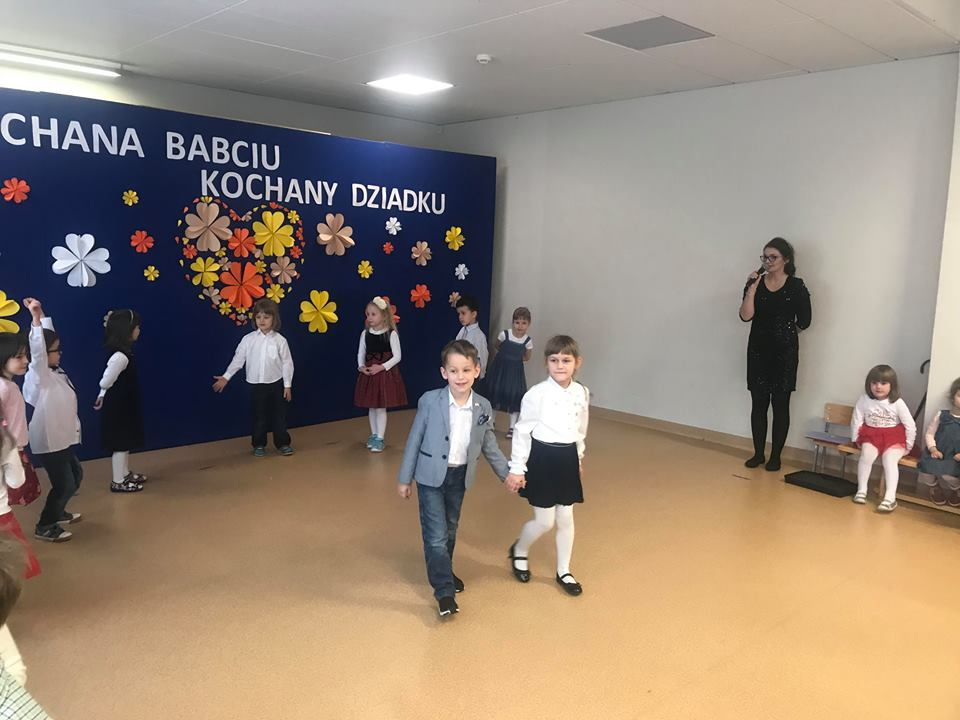 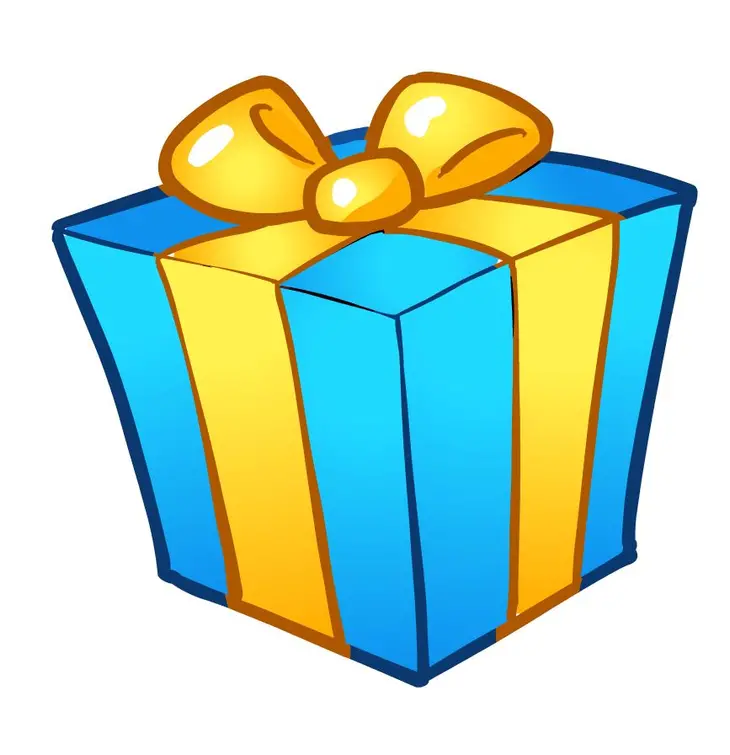 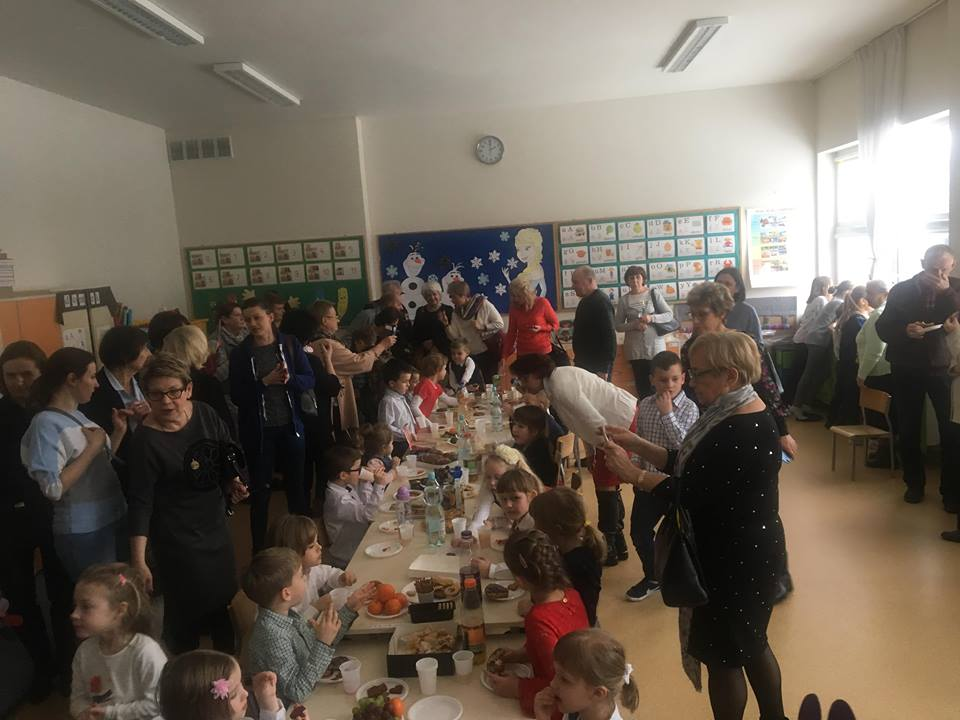 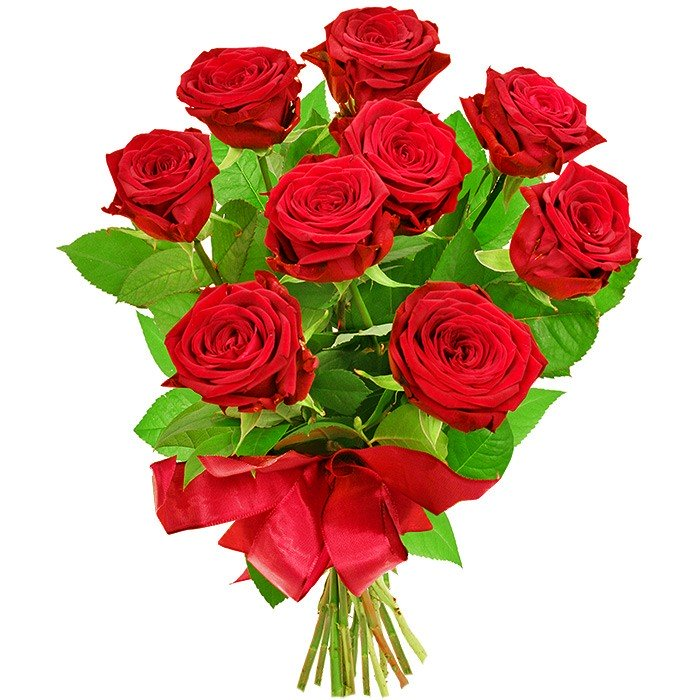 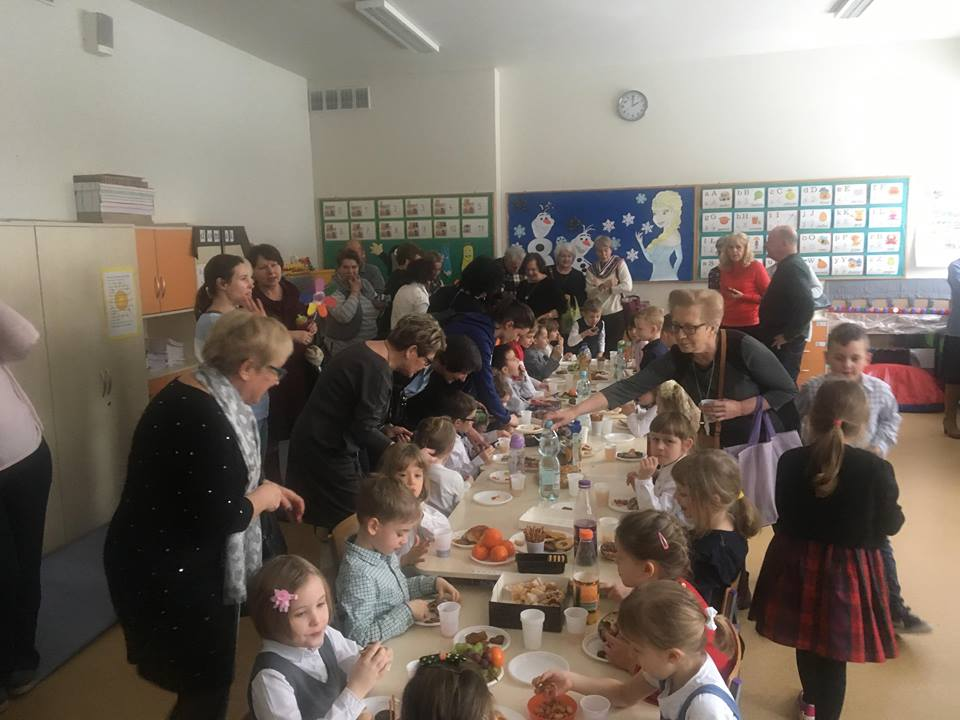 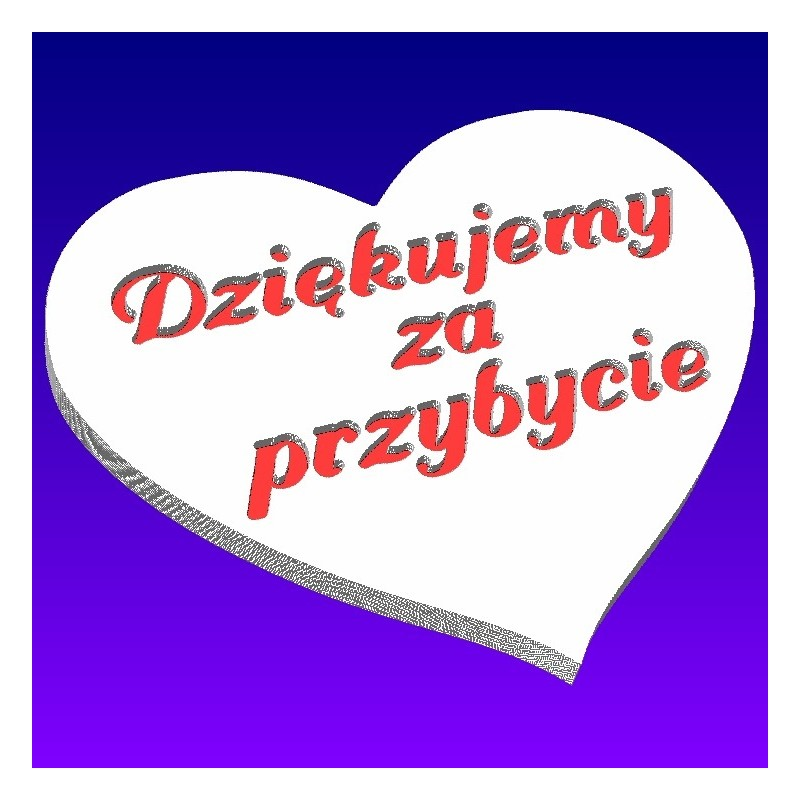 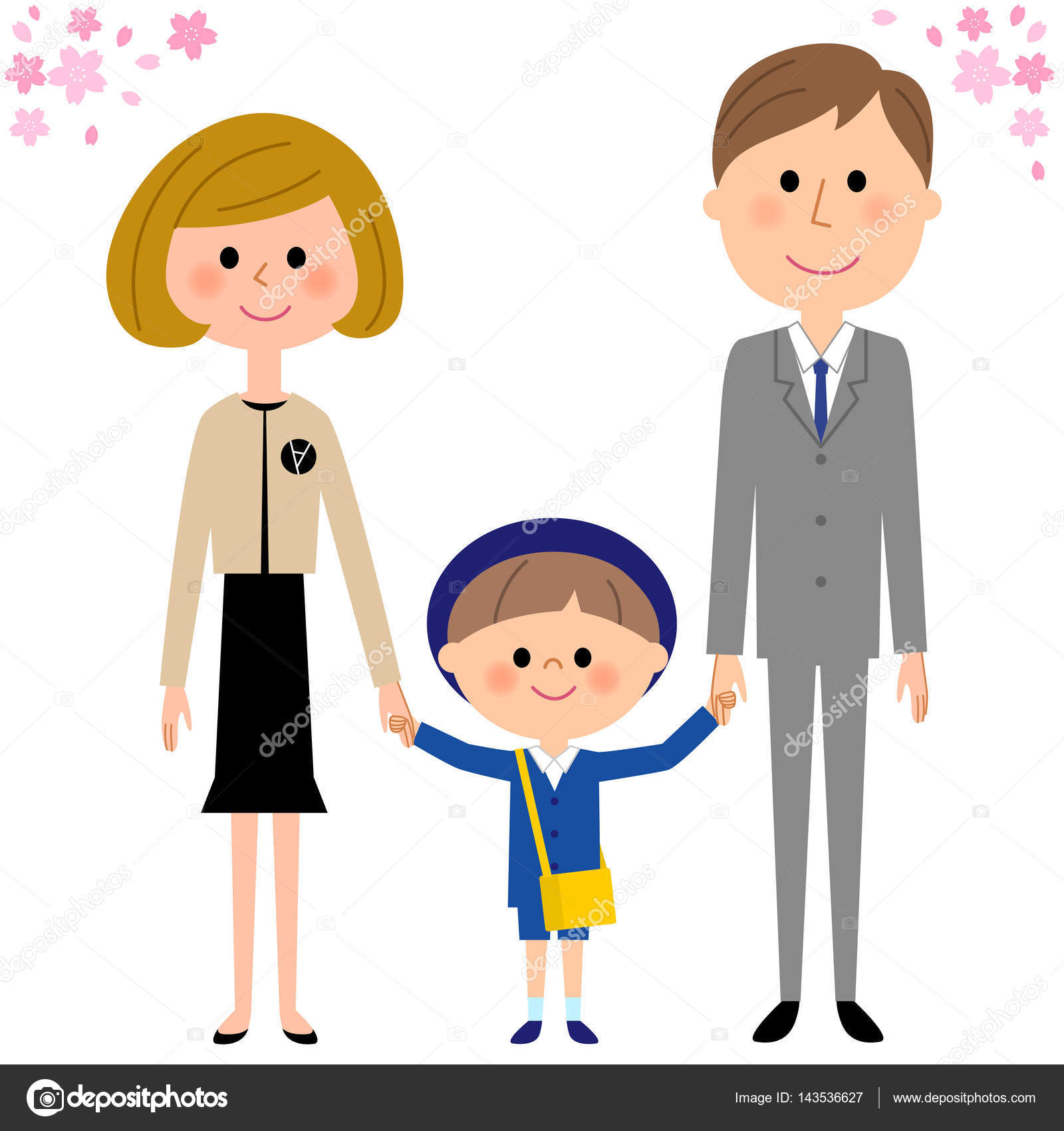 Autor: Lidia Arent